LECTIO DIVINA
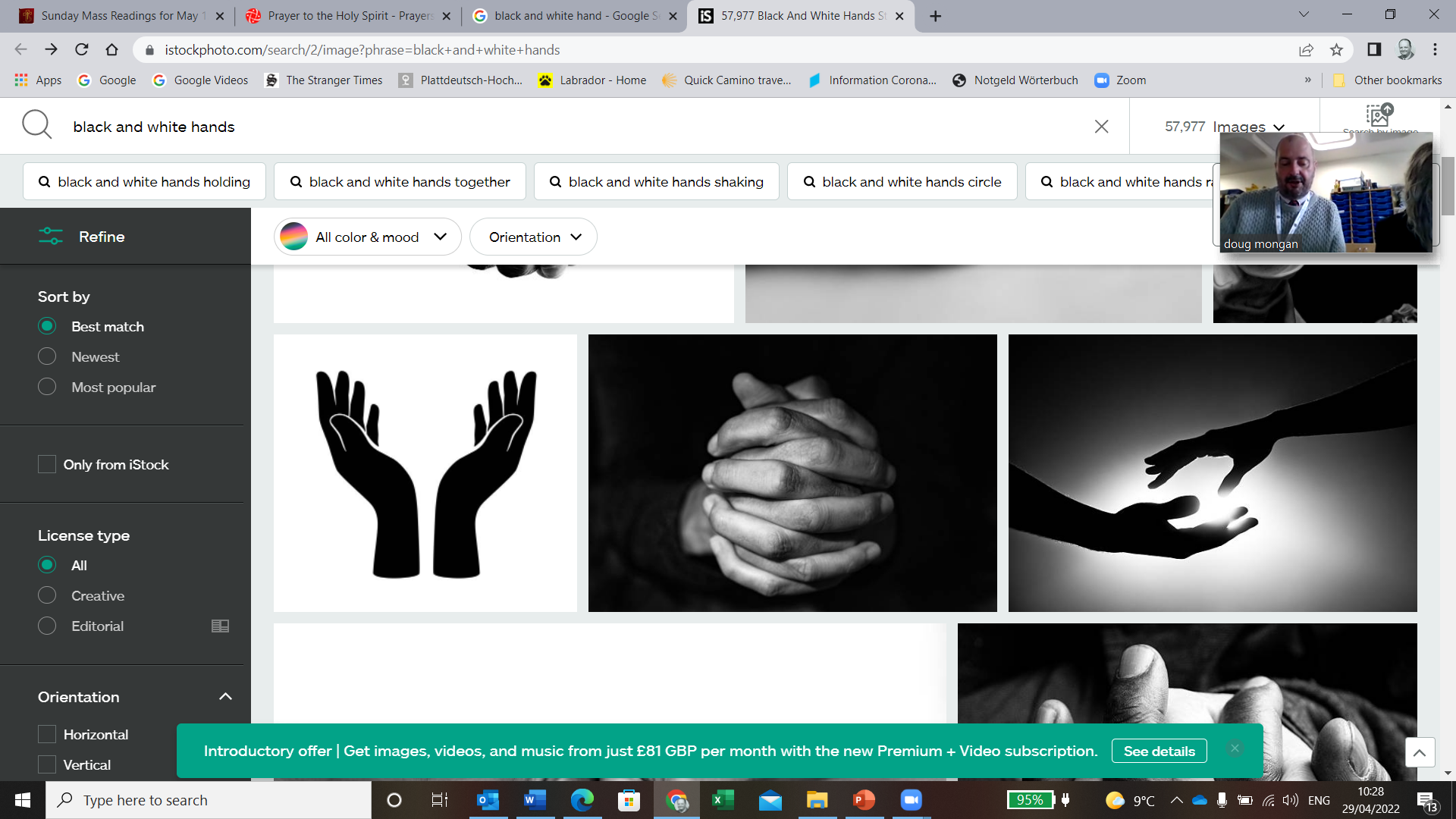 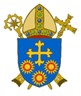 Brentwood Diocese Education Service
“Supporting Catholic schools to provide excellent education where pupils flourish, and Christ is made known to all''
LECTIO DIVINA
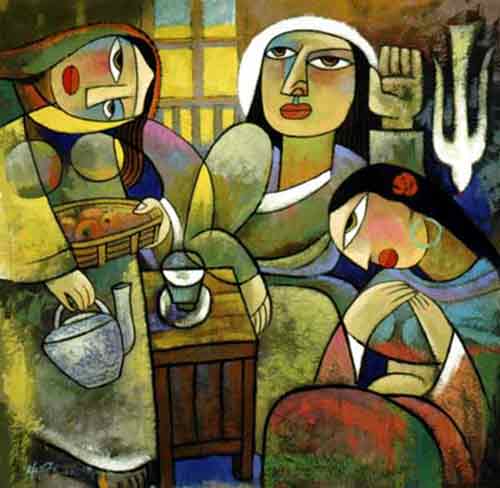 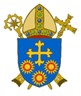 Brentwood Diocese Education Service
“Supporting Catholic schools to provide excellent education where pupils flourish, and Christ is made known to all''
The Sign of the Cross
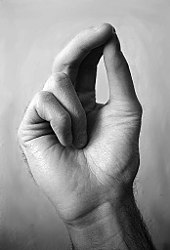 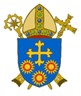 “Supporting Catholic schools to provide excellent education where pupils flourish, and Christ is made known to all''
BDES
Opening Prayer
Dear God,
 
we abound in hope by the power of Your Holy Spirit.

 Fill us with all joy and peace as we believe in You.
 
Holy Spirit, empower our lives 
to produce Your fruit of
 love, joy, peace, patience, kindness, goodness, 
faithfulness, gentleness and self-control.

Let us listen attentively to Your Word.

Amen.
BDES
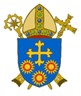 “Supporting Catholic schools to provide excellent education where pupils flourish, and Christ is made known to all''
Silent Reflection
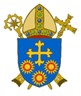 “Supporting Catholic schools to provide excellent education where pupils flourish, and Christ is made known to all''
BDES
•  LECTIO  •
Jesus entered a village where a woman whose name was Martha welcomed him.
She had a sister named Mary who sat beside the Lord at his feet listening to him speak.
Martha, burdened with much serving, came to him and said, “Lord, do you not care that my sister has left me by myself to do the serving? Tell her to help me.”
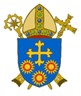 “Supporting Catholic schools to provide excellent education where pupils flourish, and Christ is made known to all''
BDES
•  LECTIO  •
The Lord said to her in reply, “Martha, Martha, you are anxious and worried about many things.
There is need of only one thing. Mary has chosen the better part and it will not be taken from her.”
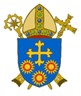 “Supporting Catholic schools to provide excellent education where pupils flourish, and Christ is made known to all''
BDES
•  LECTIO  •
Jesus entered a village where a woman whose name was Martha welcomed him.
She had a sister named Mary who sat beside the Lord at his feet listening to him speak.
Martha, burdened with much serving, came to him and said, “Lord, do you not care that my sister has left me by myself to do the serving? Tell her to help me.”
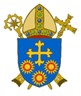 “Supporting Catholic schools to provide excellent education where pupils flourish, and Christ is made known to all''
BDES
•  LECTIO  •
The Lord said to her in reply, “Martha, Martha, you are anxious and worried about many things.
There is need of only one thing. Mary has chosen the better part and it will not be taken from her.”
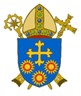 “Supporting Catholic schools to provide excellent education where pupils flourish, and Christ is made known to all''
BDES
•  LECTIO  •
Jesus entered a village where a woman whose name was Martha welcomed him.
She had a sister named Mary who sat beside the Lord at his feet listening to him speak.
Martha, burdened with much serving, came to him and said, “Lord, do you not care that my sister has left me by myself to do the serving? Tell her to help me.”
The Lord said to her in reply, “Martha, Martha, you are anxious and worried about many things.
There is need of only one thing. Mary has chosen the better part and it will not be taken from her.”
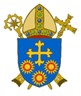 “Supporting Catholic schools to provide excellent education where pupils flourish, and Christ is made known to all''
BDES
•  MEDITATIO  •
REFLECTION
What God is saying to you?
Feel free to share ‘echoes’ of the text,
a phrase that strikes you. 
If you wish, please say why.
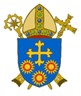 “Supporting Catholic schools to provide excellent education where pupils flourish, and Christ is made known to all''
BDES
•  MEDITATIO  •
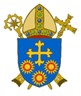 “Supporting Catholic schools to provide excellent education where pupils flourish, and Christ is made known to all''
BDES
• MEDITATIO •
Jesus entered a village where a woman whose name was Martha welcomed him.
She had a sister named Mary who sat beside the Lord at his feet listening to him speak.
Martha, burdened with much serving, came to him and said, “Lord, do you not care that my sister has left me by myself to do the serving? Tell her to help me.”
The Lord said to her in reply, “Martha, Martha, you are anxious and worried about many things.
There is need of only one thing. Mary has chosen the better part and it will not be taken from her.”
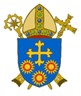 “Supporting Catholic schools to provide excellent education where pupils flourish, and Christ is made known to all''
BDES
•  ORATIO  •
PRAYER
What would you like to say to God?
……..

Lord in your mercy …

R / Hear our prayer
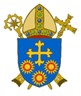 “Supporting Catholic schools to provide excellent education where pupils flourish, and Christ is made known to all''
BDES
•  ORATIO  •
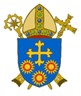 “Supporting Catholic schools to provide excellent education where pupils flourish, and Christ is made known to all''
BDES
•  CONTEMPLATIO  •
LET US 
REST IN GOD
IN SILENCE

May the Holy Spirit                                               deepen our awareness of the Word
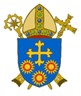 “Supporting Catholic schools to provide excellent education where pupils flourish, and Christ is made known to all''
BDES
•  CONTEMPLATIO  •
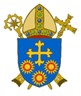 “Supporting Catholic schools to provide excellent education where pupils flourish, and Christ is made known to all''
BDES
The Lord’s Prayer
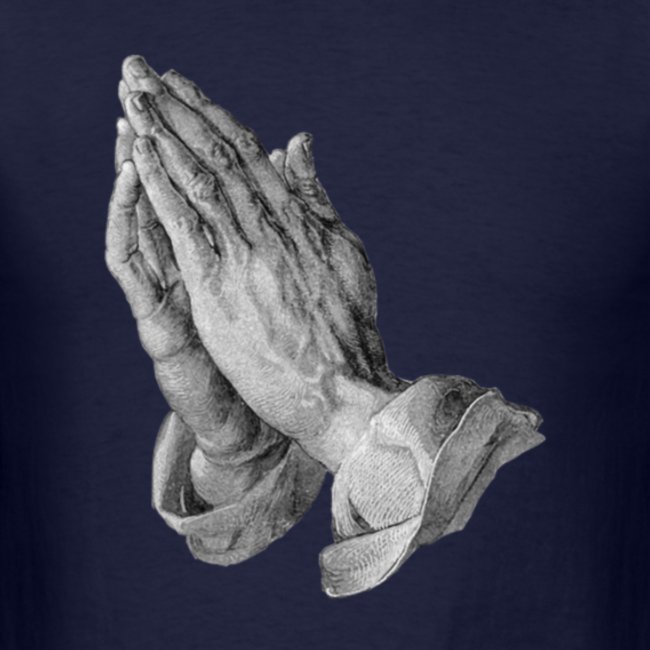 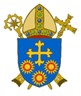 “Supporting Catholic schools to provide excellent education where pupils flourish, and Christ is made known to all''
BDES
•  ACTIO  •
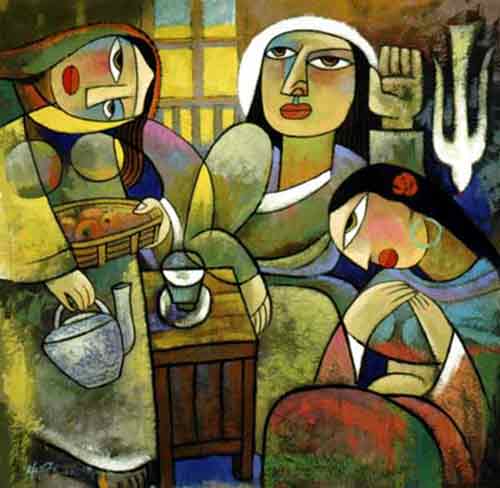 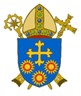 Brentwood Diocese Education Service
“Supporting Catholic schools to provide excellent education where pupils flourish, and Christ is made known to all''